Initiation à la sociologie au service du SE et de l’OSINT.
Hackfest 2019

Hugo BENOIST
HuGe#0703 sur discord
Hugo@benoist.consulting
Préambule

-qui suis-je? (rapidement…)

-pourquoi cette conférence?

-les limites
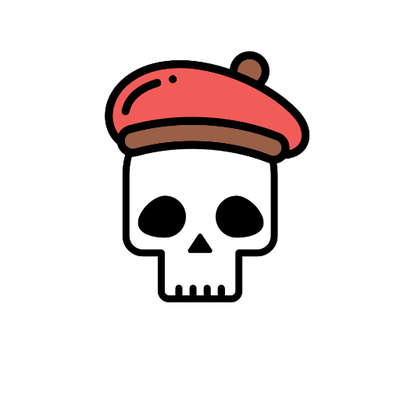 Qui suis-je? (histoire de savoir qui vous parle quand même….)

Mon petit cursus:
Qui suis-je? (histoire de savoir qui vous parle quand même….)

Mon petit cursus:

Formation universitaire en informatique, réseaux et télécom (surtout autodidacte)
Qui suis-je? (histoire de savoir qui vous parle quand même….)

Mon petit cursus:

Formation universitaire en informatique, réseaux et télécom (surtout autodidacte)
Master recherche en sociologie et philosophie politique (Paris 7)
Qui suis-je? (histoire de savoir qui vous parle quand même….)

Mon petit cursus:

Formation universitaire en informatique, réseaux et télécom (surtout autodidacte)
Master recherche en sociologie et philosophie politique (Paris 7)
MBA en stratégie d’intelligence économique (EGE)
Qui suis-je? (histoire de savoir qui vous parle quand même….)

Mon petit cursus:

Formation universitaire en informatique, réseaux et télécom (surtout autodidacte)
Master recherche en sociologie et philosophie politique (Paris 7)
MBA en stratégie d’intelligence économique (EGE)
Publications (MISC, Revue de défense nationale, EGE…)
Qui suis-je? (histoire de savoir qui vous parle quand même….)

Mon petit cursus:

Formation universitaire en informatique, réseaux et télécom (surtout autodidacte)
Master recherche en sociologie et philosophie politique (Paris 7)
MBA en stratégie d’intelligence économique (EGE)
Publications (MISC, Revue de défense nationale, EGE…)
Enseignement/formation (hygiène informationnelle, cybercriminologie, pentest…)
Qui suis-je? (histoire de savoir qui vous parle quand même….)

Mon petit cursus:

Formation universitaire en informatique, réseaux et télécom (surtout autodidacte)
Master recherche en sociologie et philosophie politique (Paris 7)
MBA en stratégie d’intelligence économique (EGE)
Publications (MISC, Revue de défense nationale, EGE…)
Enseignement/formation (hygiène informationnelle, cybercriminologie, pentest…)
Consultant sénior à Sogeti (Threat intell/red team/pentest/orga/0days le dimanche…)
Qui suis-je? (histoire de savoir qui vous parle quand même….)

Mon petit cursus:

Formation universitaire en informatique, réseaux et télécom (surtout autodidacte)
Master recherche en sociologie et philosophie politique (Paris 7)
MBA en stratégie d’intelligence économique (EGE)
Publications (MISC, Revue de défense nationale, EGE…)
Enseignement/formation (hygiène informationnelle, cybercriminologie, pentest…)
Consultant sénior à Sogeti (Threat intell/red team/pentest/orga/0days le dimanche…)
Secrétaire de l’association RTFM et administrateur OSINT FR
Pourquoi cette conférence?
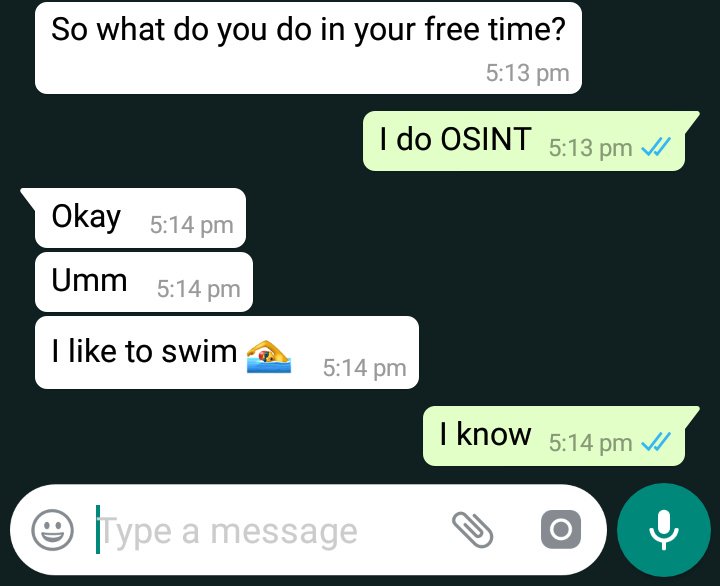 Pourquoi cette conférence?


initier le mouvement
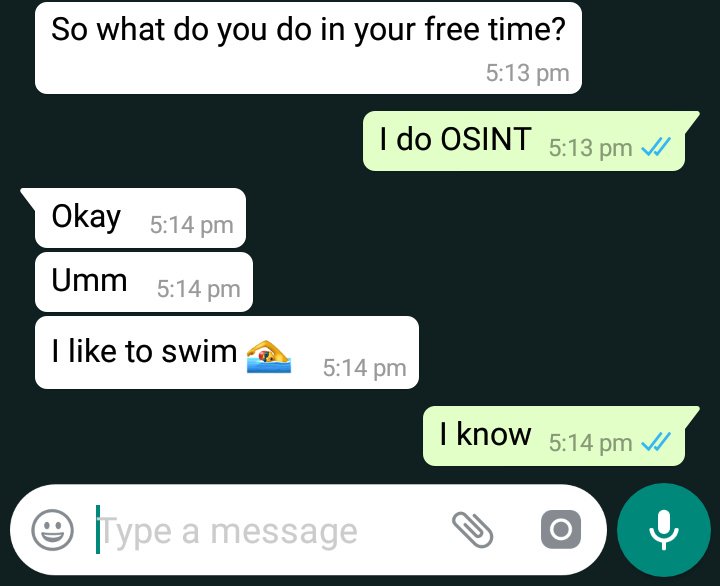 Pourquoi cette conférence?


initier le mouvement

partager mes connaissances (relatives!)
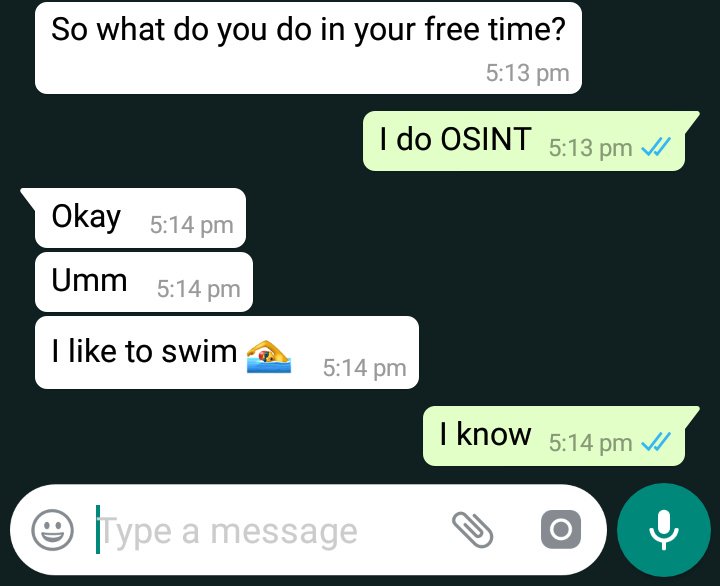 Pourquoi cette conférence?


initier le mouvement

partager mes connaissances (relatives!)

on sous estime les sciences humaines
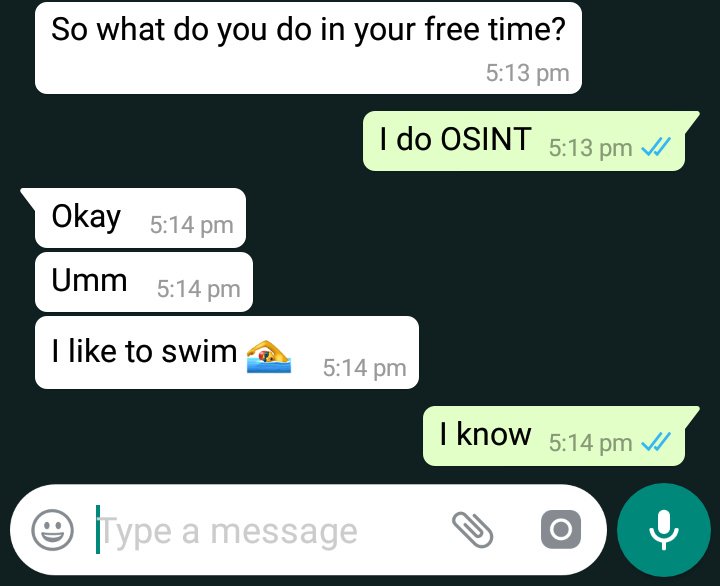 Pourquoi cette conférence?


initier le mouvement

partager mes connaissances (relatives!)

on sous estime les sciences humaines

tenter de déconstruire les idées reçues
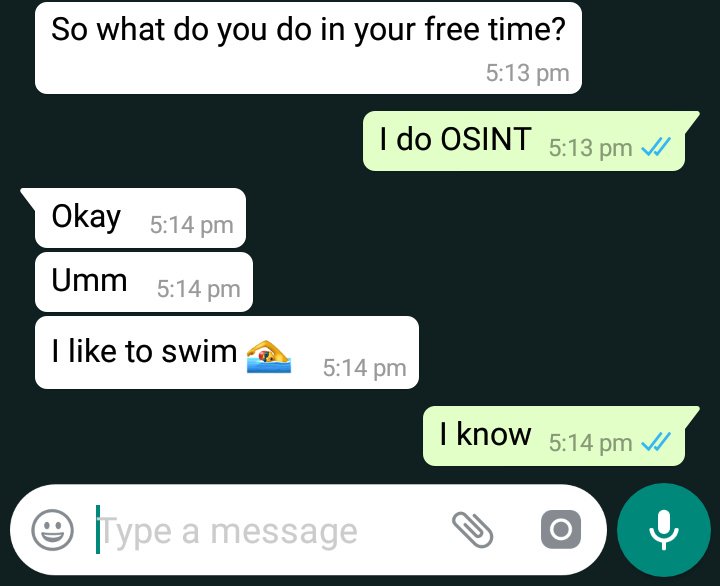 Les limites (et frustrations qui en découlent…):
Les limites (et frustrations qui en découlent…):


Les sciences humaines ne sont pas des mathématiques
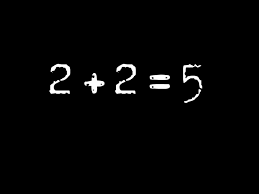 Les limites (et frustrations qui en découlent…):


Les sciences humaines ne sont pas des mathématiques
Je me base sur des textes qui commencent à dater
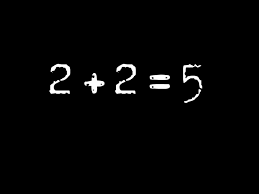 Les limites (et frustrations qui en découlent…):


Les sciences humaines ne sont pas des mathématiques
Je me base sur des textes qui commencent à dater
Pourquoi la sociologie existe? Beaucoup d’usages sont 
     détournés, on pourrait en voir plus!
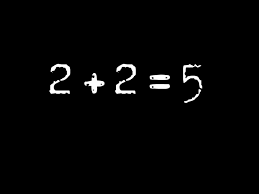 Les limites (et frustrations qui en découlent…):


Les sciences humaines ne sont pas des mathématiques
Je me base sur des textes qui commencent à dater
Pourquoi la sociologie existe? Beaucoup d’usages sont 
     détournés, on pourrait en voir plus!
Je donnerai des applications, mais ca ne sera pas un tuto sur le SE et l’OSINT mais bien comment la sociologie peut être très utile dans ces démarches. (je ne parle pas de techniques de manipulations pure ou d’influence à la sauce MICE ou SANSOUCIS  (solitude, argent, nouveauté, sexe, orgueil, utilité, contrainte, idéologie, suffisance)
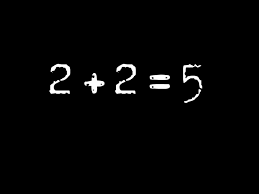 Les limites (et frustrations qui en découlent…):


Les sciences humaines ne sont pas des mathématiques
Je me base sur des textes qui commencent à dater
Pourquoi la sociologie existe? Beaucoup d’usages sont 
     détournés, on pourrait en voir plus!
Je donnerai des applications, mais ca ne sera pas un tuto sur le SE et l’OSINT mais bien comment la sociologie peut être très utile dans ces démarches. (je ne parle pas de techniques de manipulations pure ou d’influence à la sauce MICE ou SANSOUCIS  (solitude, argent, nouveauté, sexe, orgueil, utilité, contrainte, idéologie, suffisance)
Je me focaliserai essentiellement sur la sociologie de la culture et particulièrement sur un de ses grands penseurs: Pierre Bourdieu.
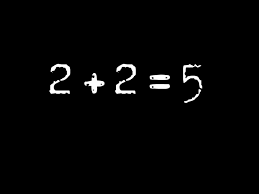 Les limites (et frustrations qui en découlent…):


Les sciences humaines ne sont pas des mathématiques
Je me base sur des textes qui commencent à dater
Pourquoi la sociologie existe? Beaucoup d’usages sont 
     détournés, on pourrait en voir plus!
Je donnerai des applications, mais ca ne sera pas un tuto sur le SE et l’OSINT mais bien comment la sociologie peut être très utile dans ces démarches. (je ne parle pas de techniques de manipulations pure ou d’influence à la sauce MICE ou SANSOUCIS  (solitude, argent, nouveauté, sexe, orgueil, utilité, contrainte, idéologie, suffisance)
Je me focaliserai essentiellement sur la sociologie de la culture et particulièrement sur un de ses grands penseurs: Pierre Bourdieu.
On ne pourra pas étudier tous les champs de la sociologie (psychosociologie, sociologie des religions, éthnique, du genre….) mais bien des choses pourraient être dites!
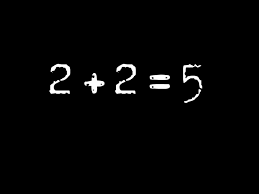 Pierre Bourdieu (je vous épargne Wikipédia)
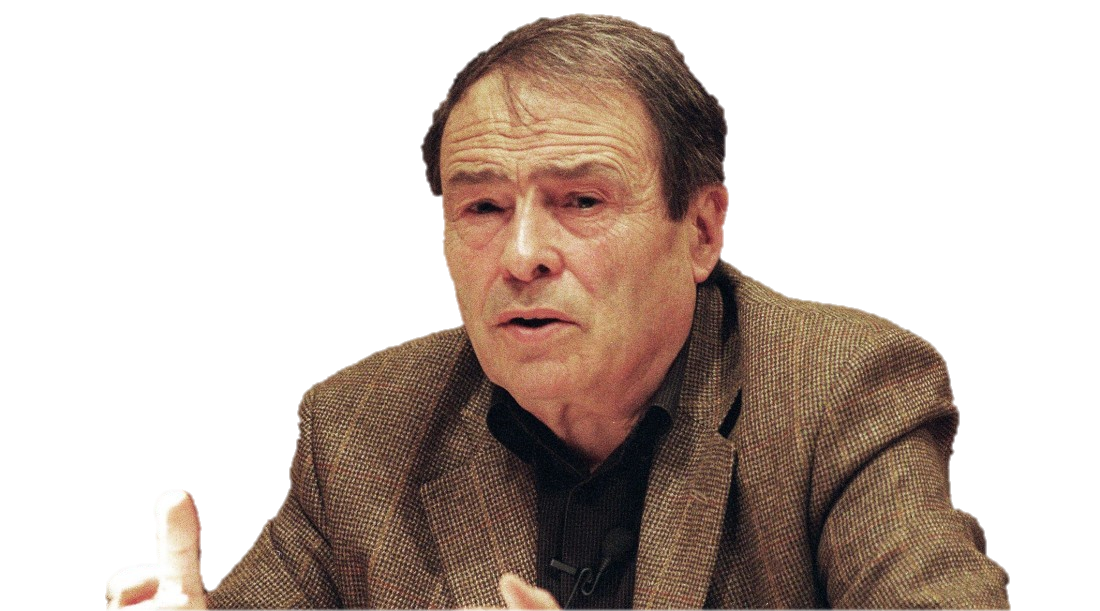 Pierre Bourdieu (je vous épargne Wikipédia)

1930-2002 sociologue (et philosophe) français , professeur au Collège de France
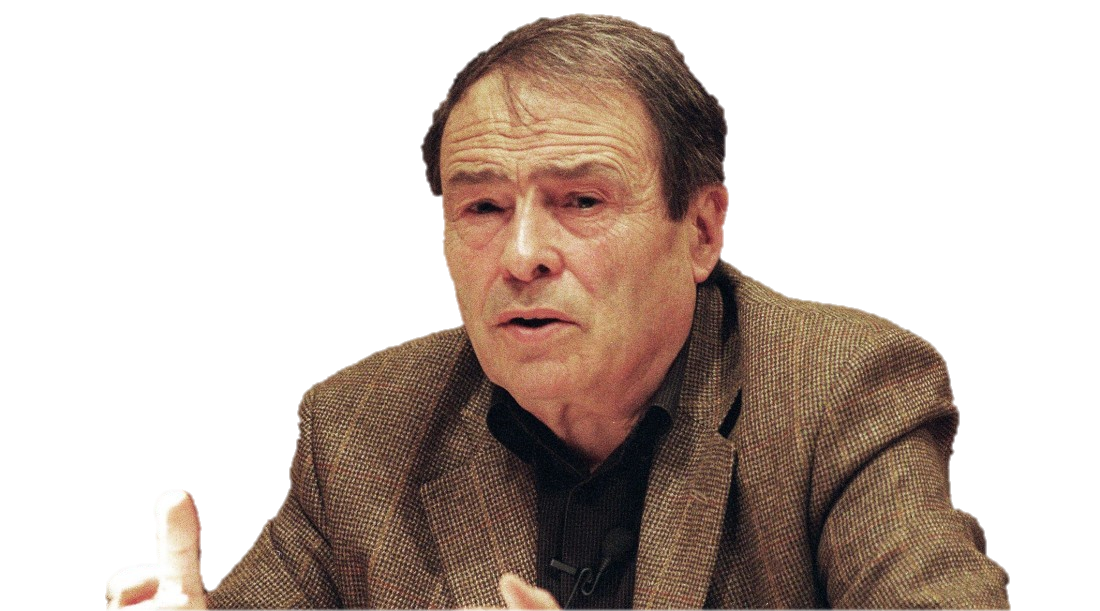 Pierre Bourdieu (je vous épargne Wikipédia)

1930-2002 sociologue (et philosophe) français , professeur au Collège de France
Sa sociologie est basée sur la pensée marxiste (dominants/dominés) et déterministe.
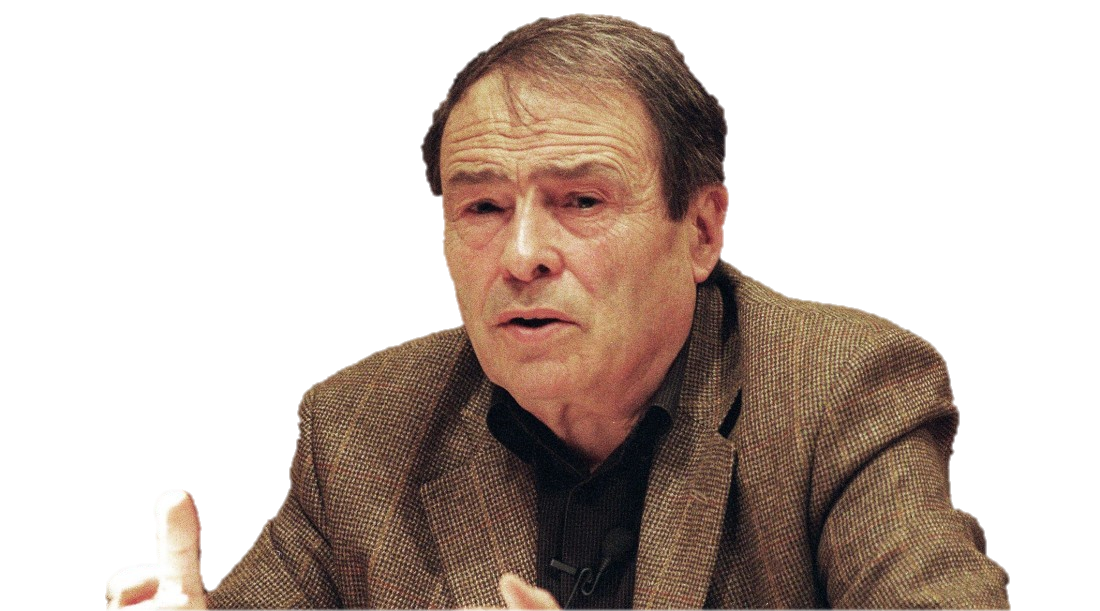 Pierre Bourdieu (je vous épargne Wikipédia)

1930-2002 sociologue (et philosophe) français , professeur au Collège de France
Sa sociologie est basée sur la pensée marxiste (dominants/dominés) et déterministe.
Différents champs l’ont intéressé: télévision, opinion publique, objectivité des chercheurs en sciences, domination masculine…
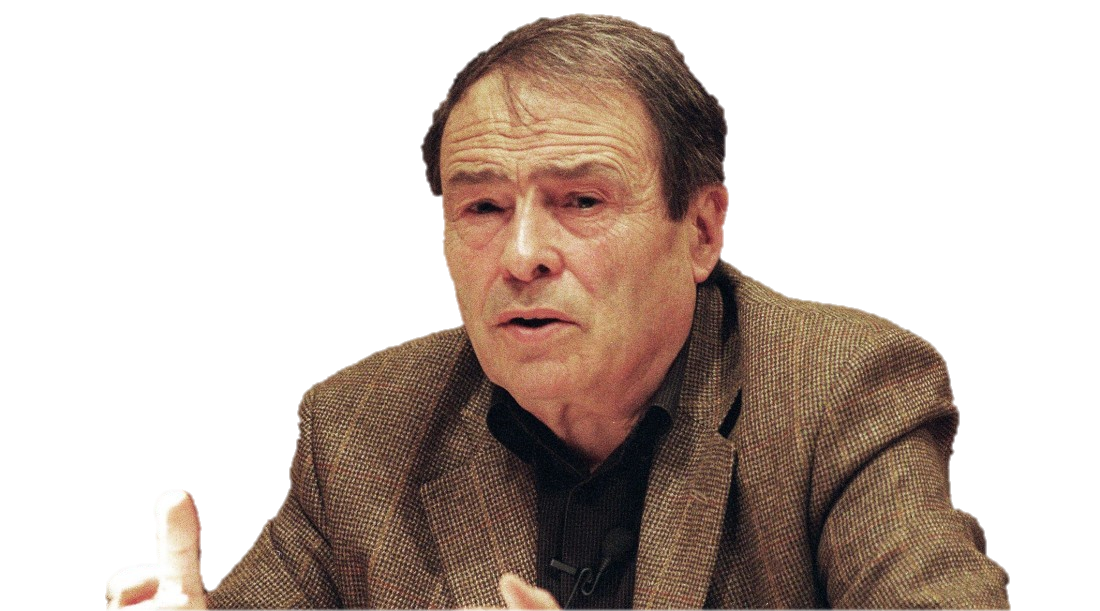 Pierre Bourdieu (je vous épargne Wikipédia)

1930-2002 sociologue (et philosophe) français , professeur au Collège de France
Sa sociologie est basée sur la pensée marxiste (dominants/dominés) et déterministe.
Différents champs l’ont intéressé: télévision, opinion publique, objectivité des chercheurs en sciences, domination masculine…
Nous, nous pencherons sur celui de sa théorie déterministe sur la culture, les goûts et l’identité.
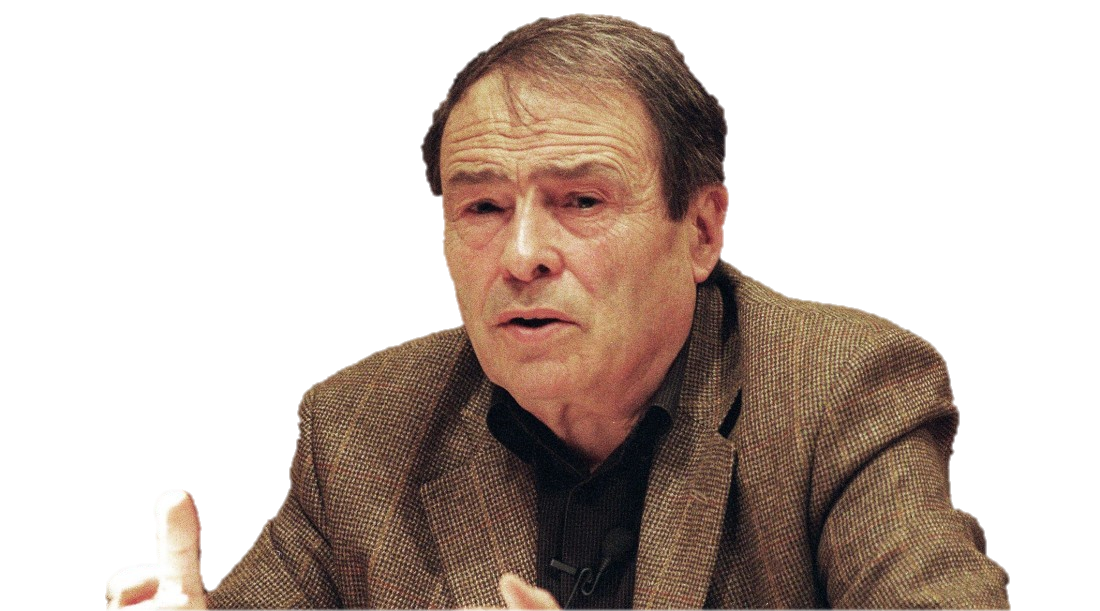 Pierre Bourdieu (je vous épargne Wikipédia)

1930-2002 sociologue (et philosophe) français , professeur au Collège de France
Sa sociologie est basée sur la pensée marxiste (dominants/dominés) et déterministe.
Différents champs l’ont intéressé: télévision, opinion publique, objectivité des chercheurs en sciences, domination masculine…
Nous, nous pencherons sur celui de sa théorie déterministe sur la culture, les goûts et l’identité.
Il a été l’exception de sa propres loi sociale (fils de berger il aurait dû être berger).
Il utilise énormément les méthodes statistiques (sans ordinateur!)
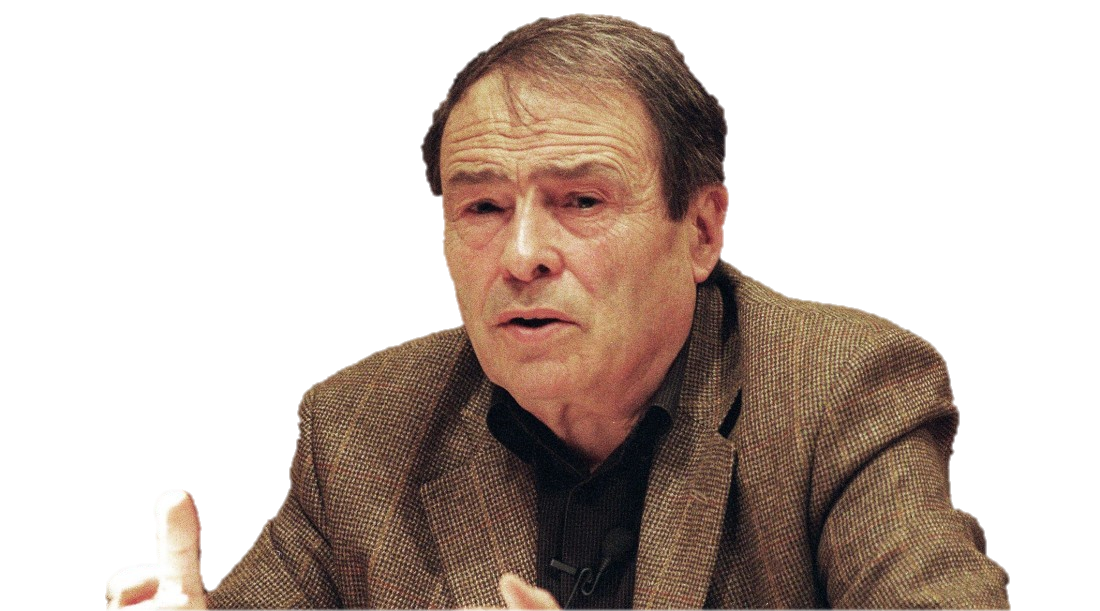 Pierre Bourdieu (je vous épargne Wikipédia)

1930-2002 sociologue (et philosophe) français , professeur au Collège de France
Sa sociologie est basée sur la pensée marxiste (dominants/dominés) et déterministe.
Différents champs l’ont intéressé: télévision, opinion publique, objectivité des chercheurs en sciences, domination masculine…
Nous, nous pencherons sur celui de sa théorie déterministe sur la culture, les goûts et l’identité.
Il a été l’exception de sa propres loi sociale (fils de berger il aurait dû être berger).
Il utilise énormément les méthodes statistiques (sans ordinateur!)
Ouvrages sur lesquels je me base en particulier:
-Pierre Bourdieu, La Distinction. Critique sociale du jugement, Paris, Les Éditions de Minuit, 1979, 670 pages
-Pierre Bourdieu et Jean-Claude Passeron, Les héritiers : les étudiants et la culture, Paris, Les Éditions de Minuit, coll. « Grands documents » (no 18), 1964, 183 pages
-Pierre Bourdieu, Ce que parler veut dire : l'économie des échanges linguistiques, Paris, Fayard, 1982, 244 pages (ISBN 2213012164)
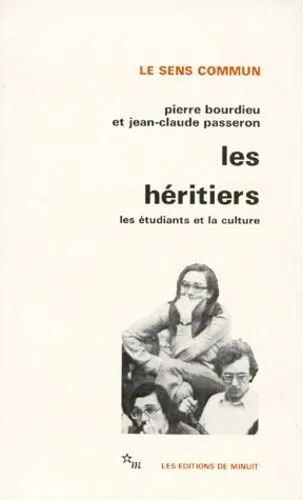 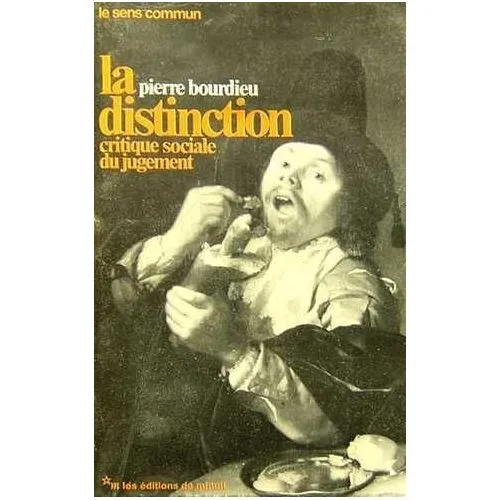 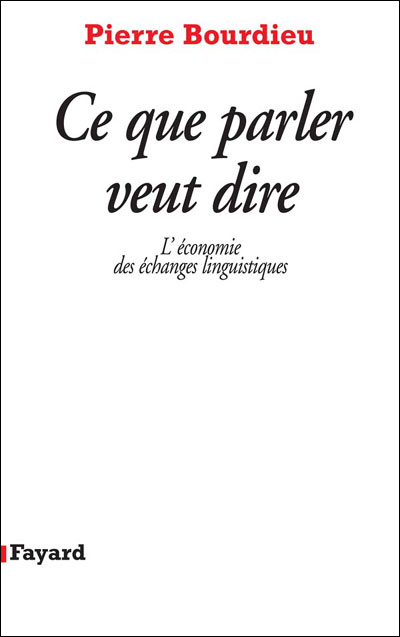 La pensée Bourdieusienne en quelques minutes chrono!
La pensée Bourdieusienne en quelques minutes chrono!
Les groupe sociaux (classes sociales) dominants ou dominés se distinguent des autres groupes sociaux qui composent la société à l’aide de…
La pensée Bourdieusienne en quelques minutes chrono!
Les groupe sociaux (classes sociales) dominants ou dominés se distinguent des autres groupes sociaux qui composent la société à l’aide de…
leur identité
La pensée Bourdieusienne en quelques minutes chrono!
Les groupe sociaux (classes sociales) dominants ou dominés se distinguent des autres groupes sociaux qui composent la société à l’aide de…
leur identité
leurs goûts
La pensée Bourdieusienne en quelques minutes chrono!
Les groupe sociaux (classes sociales) dominants ou dominés se distinguent des autres groupes sociaux qui composent la société à l’aide de…
leur identité
leurs goûts
leurs manières d’être ou d’agir (habitus)
La pensée Bourdieusienne en quelques minutes chrono!
Les groupe sociaux (classes sociales) dominants ou dominés se distinguent des autres groupes sociaux qui composent la société à l’aide de…
leur identité
leurs goûts
leurs manières d’être ou d’agir (habitus) 
leurs codes
La pensée Bourdieusienne en quelques minutes chrono!
Les groupe sociaux (classes sociales) dominants ou dominés se distinguent des autres groupes sociaux qui composent la société à l’aide de…
leur identité
leurs goûts
leurs manières d’être ou d’agir (habitus) 
leurs codes
leurs normes
La pensée Bourdieusienne en quelques minutes chrono!
Les groupe sociaux (classes sociales) dominants ou dominés se distinguent des autres groupes sociaux qui composent la société à l’aide de…
leur identité
leurs goûts
leurs manières d’être ou d’agir (habitus) 
leurs codes
leurs normes
leurs références
La pensée Bourdieusienne en quelques minutes chrono!
Les groupe sociaux (classes sociales) dominants ou dominés se distinguent des autres groupes sociaux qui composent la société à l’aide de…
leur identité
leurs goûts
leurs manières d’être ou d’agir (habitus) 
leurs codes
leurs normes
leurs références
leur histoire
La pensée Bourdieusienne en quelques minutes chrono!
Les groupe sociaux (classes sociales) dominants ou dominés se distinguent des autres groupes sociaux qui composent la société à l’aide de…
leur identité
leurs goûts
leurs manières d’être ou d’agir (habitus) 
leurs codes
leurs normes
leurs références
leur histoire
leurs déviances
La pensée Bourdieusienne en quelques minutes chrono!
Les groupe sociaux (classes sociales) dominants ou dominés se distinguent des autres groupes sociaux qui composent la société à l’aide de…
leur identité
leurs goûts
leurs manières d’être ou d’agir (habitus) 
leurs codes
leurs normes
leurs références
leur histoire
leurs déviances 
Quatre capitaux définissent une position sur l’échiquier social en fixant les catégories socio professionnelles/classes sociales:
La pensée Bourdieusienne en quelques minutes chrono!
Les groupe sociaux (classes sociales) dominants ou dominés se distinguent des autres groupes sociaux qui composent la société à l’aide de…
leur identité
leurs goûts
leurs manières d’être ou d’agir (habitus) 
leurs codes
leurs normes
leurs références
leur histoire
leurs déviances 
Quatre capitaux définissent une position sur l’échiquier social en fixant les catégories socio professionnelles/classes sociales:
le capital culturel: ce que l’on connait et sait.
La pensée Bourdieusienne en quelques minutes chrono!
Les groupe sociaux (classes sociales) dominants ou dominés se distinguent des autres groupes sociaux qui composent la société à l’aide de…
leur identité
leurs goûts
leurs manières d’être ou d’agir (habitus) 
leurs codes
leurs normes
leurs références
leur histoire
leurs déviances 
Quatre capitaux définissent une position sur l’échiquier social en fixant les catégories socio professionnelles/classes sociales:
le capital culturel: ce que l’on connait et sait.
le capital économique: ce que l’on possède en biens matériels ou financiers
La pensée Bourdieusienne en quelques minutes chrono!
Les groupe sociaux (classes sociales) dominants ou dominés se distinguent des autres groupes sociaux qui composent la société à l’aide de…
leur identité
leurs goûts
leurs manières d’être ou d’agir (habitus) 
leurs codes
leurs normes
leurs références
leur histoire
leurs déviances 
Quatre capitaux définissent une position sur l’échiquier social en fixant les catégories socio professionnelles/classes sociales:
le capital culturel: ce que l’on connait et sait.
le capital économique: ce que l’on possède en biens matériels ou financiers
le capital social: le réseau que l’on a, les gens que l’on connait
La pensée Bourdieusienne en quelques minutes chrono!
Les groupe sociaux (classes sociales) dominants ou dominés se distinguent des autres groupes sociaux qui composent la société à l’aide de…
leur identité
leurs goûts
leurs manières d’être ou d’agir (habitus) 
leurs codes
leurs normes
leurs références
leur histoire
leurs déviances 
Quatre capitaux définissent une position sur l’échiquier social en fixant les catégories socio professionnelles/classes sociales:
le capital culturel: ce que l’on connait et sait.
le capital économique: ce que l’on possède en biens matériels ou financiers
le capital social: le réseau que l’on a, les gens que l’on connait.
Le capital symbolique qui valide un certain prestige social correspondant au rayonnement des individus dans la société.
« L'espace des positions sociales » d’après Bourdieu/Pociello (1979-1995)
« L'espace des positions sociales » d’après Bourdieu/Pociello (1979-1995)
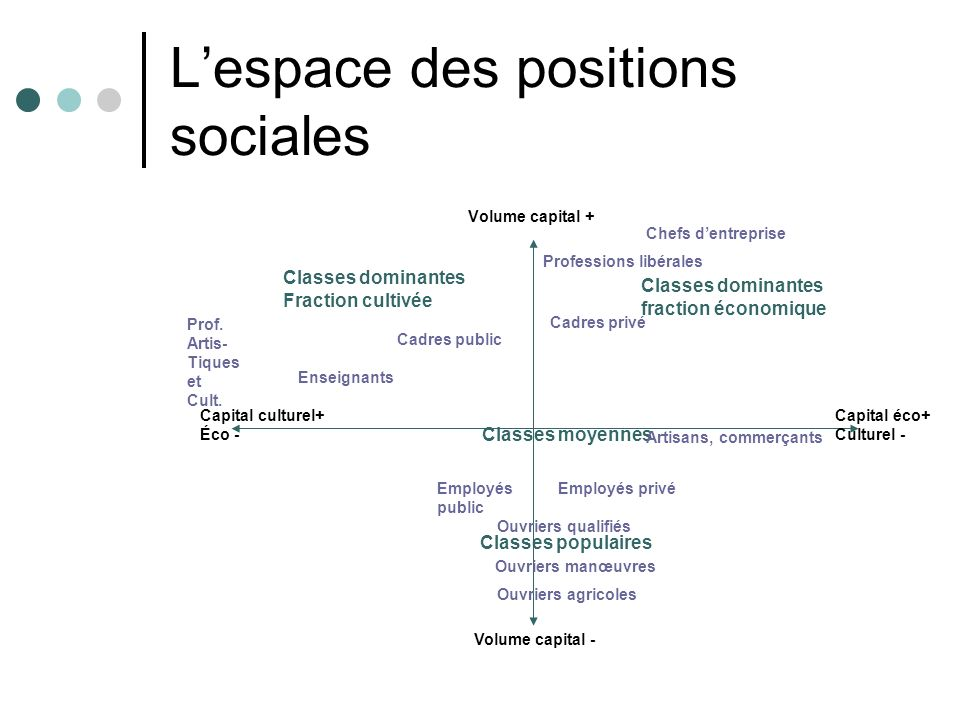 Si vous vous êtes déjà demandé:

Pourquoi j’aime ce style de musique?
Si vous vous êtes déjà demandé:

Pourquoi j’aime ce style de musique?
Pourquoi je suis ami avec un tel et pas avec un tel?
Si vous vous êtes déjà demandé:

Pourquoi j’aime ce style de musique?
Pourquoi je suis ami avec un tel et pas avec un tel?
Pourquoi les fils de profs réussissent mieux à l’école?
Si vous vous êtes déjà demandé:

Pourquoi j’aime ce style de musique?
Pourquoi je suis ami avec un tel et pas avec un tel?
Pourquoi les fils de profs réussissent mieux à l’école?
Pourquoi ce sport est si populaire auprès de ces gens ?
Si vous vous êtes déjà demandé:

Pourquoi j’aime ce style de musique?
Pourquoi je suis ami avec un tel et pas avec un tel?
Pourquoi les fils de profs réussissent mieux à l’école?
Pourquoi ce sport est si populaire auprès de ces gens ?
Pourquoi les gens riches préfèrent le vin ou le cognac, et les gens d’origine plus populaire la bière?
Si vous vous êtes déjà demandé:

Pourquoi j’aime ce style de musique?
Pourquoi je suis ami avec un tel et pas avec un tel?
Pourquoi les fils de profs réussissent mieux à l’école?
Pourquoi ce sport est si populaire auprès de ces gens ?
Pourquoi les gens riches préfèrent le vin ou le cognac, et les gens d’origine plus populaire la bière?
Pourquoi certaines personnes sont insensibles à l’art (le beau)?
Si vous vous êtes déjà demandé:

Pourquoi j’aime ce style de musique?
Pourquoi je suis ami avec un tel et pas avec un tel?
Pourquoi les fils de profs réussissent mieux à l’école?
Pourquoi ce sport est si populaire auprès de ces gens ?
Pourquoi les gens riches préfèrent le vin ou le cognac, et les gens d’origine plus populaire la bière?
Pourquoi certaines personnes sont insensibles à l’art (le beau)?
Pourquoi certains préfèrent aller au musée, d’autres au foot.
Si vous vous êtes déjà demandé:

Pourquoi j’aime ce style de musique?
Pourquoi je suis ami avec un tel et pas avec un tel?
Pourquoi les fils de profs réussissent mieux à l’école?
Pourquoi ce sport est si populaire auprès de ces gens ?
Pourquoi les gens riches préfèrent le vin ou le cognac, et les gens d’origine plus populaire la bière?
Pourquoi certaines personnes sont insensibles à l’art (le beau)?
Pourquoi certains préfèrent aller au musée, d’autres au foot.
Pourquoi les enfants de gens riches font plus d’études que les gens pauvres malgré notre égalité  des chances dans les études?
Bref, pourquoi les gens font des choix, ont tels goûts ou n’aiment pas certaines choses?
Eh bien Bourdieu répond par l’habitus qui est une pratique déterminée et construite socialement, qui n’est issue ni que du seul hasard ou de l’inné (état de nature de l’Homme).
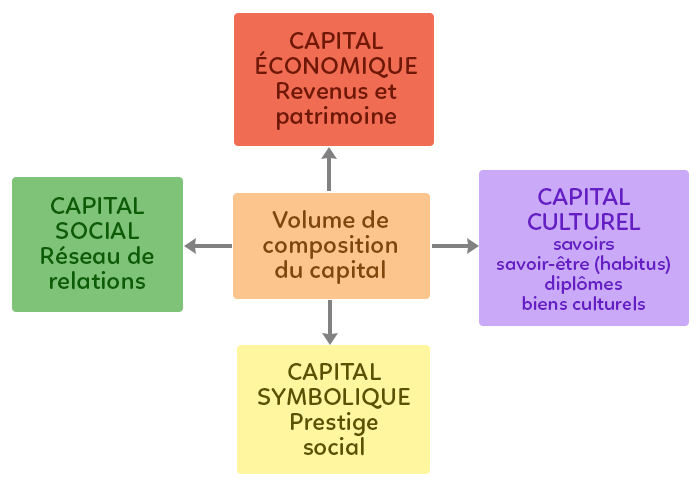 Eh bien Bourdieu répond par l’habitus qui est une pratique déterminée et construite socialement, qui n’est issue ni que du seul hasard ou de l’inné (état de nature de l’Homme).

C’est bien notre milieu social primaire (famille) et sa catégorie sociale qui déterminent d’abord qui l’on devient.
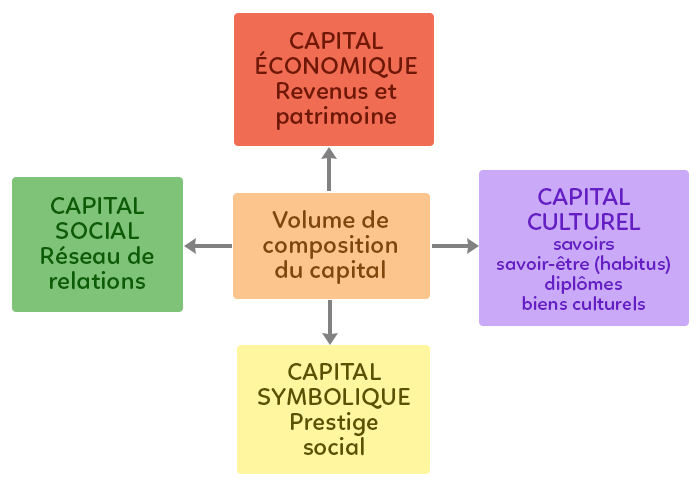 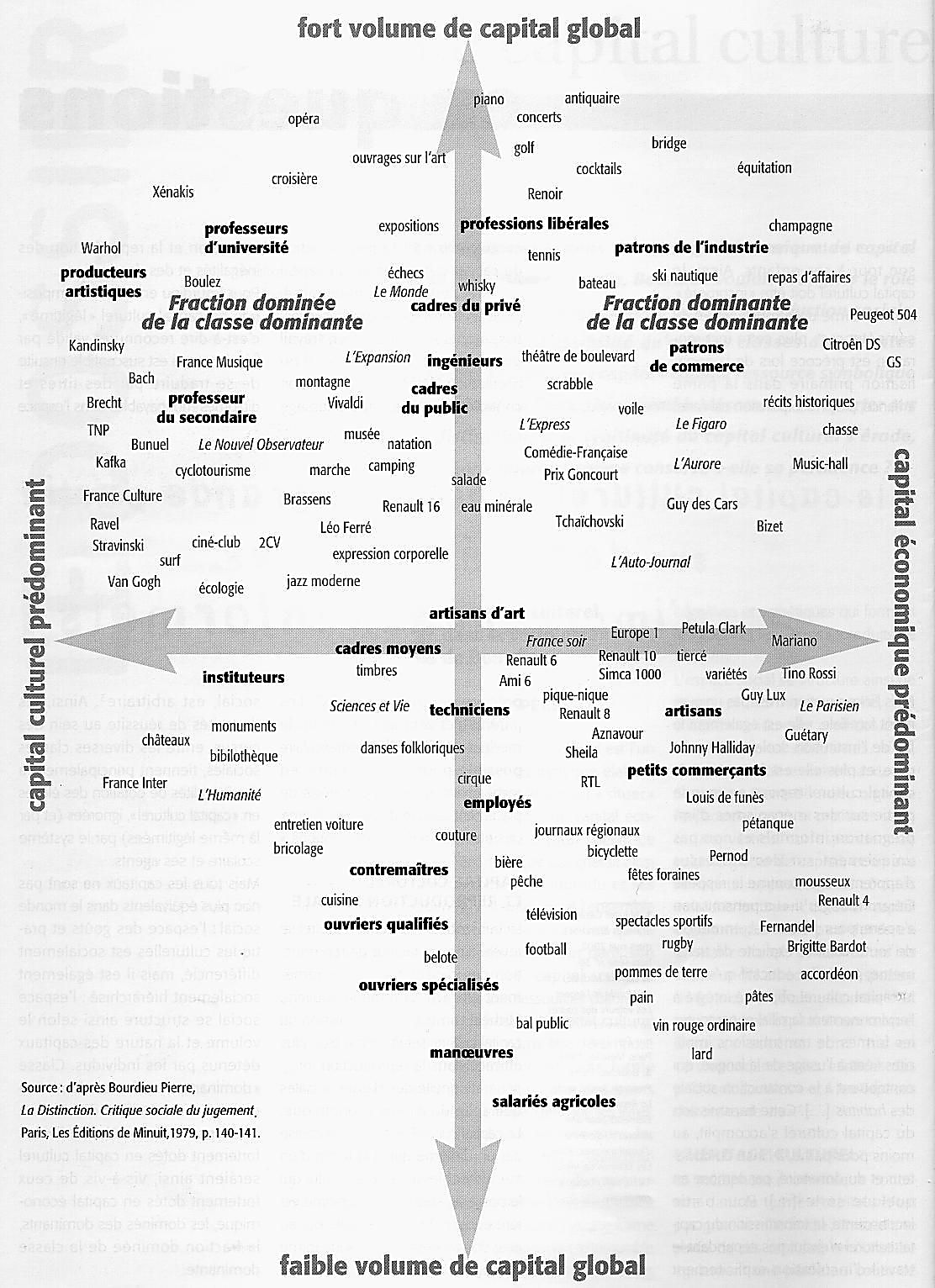 Il est ainsi possible  par exemple…
Il est ainsi possible  par exemple…

de déterminer un niveau scolaire approximatif d’un individu grâce à son prénom, mais aussi son niveau social et donc les différents habitus qui en découlent.
POC/Live Demo: http://coulmont.com/bac/
(sociologue qui analyse les résultats du bac en fonction du prénom des individus)
Il est ainsi possible  par exemple…

de déterminer un niveau scolaire approximatif d’un individu grâce à son prénom, mais aussi son niveau social et donc les différents habitus qui en découlent.
POC/Live Demo: http://coulmont.com/bac/
(sociologue qui analyse les résultats du bac en fonction du prénom des individus)

de savoir quel type d’individu nous parle en fonction de sa maîtrise du français et donc d’en déduire quel type de musique ou films pourrait l’intéresser (lexicométrie et champs lexicaux sont aussi à prendre en compte!)
Il est ainsi possible  par exemple…

de déterminer un niveau scolaire approximatif d’un individu grâce à son prénom, mais aussi son niveau social et donc les différents habitus qui en découlent.
POC/Live Demo: http://coulmont.com/bac/
(sociologue qui analyse les résultats du bac en fonction du prénom des individus)

de savoir quel type d’individu nous parle en fonction de sa maîtrise du français et donc d’en déduire quel type de musique ou films pourrait l’intéresser (lexicométrie et champs lexicaux sont aussi à prendre en compte!)

de faire agir quelqu’un en le dominant par la violence symbolique du langage et des habitus
	Exemple: une secrétaire a, de par son métier, davantage l’habitude de remplir des 	formulaires  (fishing) et obéir à des ordres formulés d’une certaine façon (vishing). 	« Il est mandatory de remplir ASAP le formulaire contenant vos accès de votre mail »
Il est ainsi possible  par exemple…

de déterminer un niveau scolaire approximatif d’un individu grâce à son prénom, mais aussi son niveau social et donc les différents habitus qui en découlent.
POC/Live Demo: http://coulmont.com/bac/
(sociologue qui analyse les résultats du bac en fonction du prénom des individus)

de savoir quel type d’individu nous parle en fonction de sa maîtrise du français et donc d’en déduire quel type de musique ou films pourrait l’intéresser (lexicométrie et champs lexicaux sont aussi à prendre en compte!)

de faire agir quelqu’un en le dominant par la violence symbolique du langage et des habitus
	Exemple: une secrétaire a, de par son métier, davantage l’habitude de remplir des 	formulaires  (fishing) et obéir à des ordres formulés d’une certaine façon (vishing). 	« Il est mandatory de remplir ASAP le formulaire contenant vos accès de votre mail » 

de « prédire » la réussite ou succès d’un couple,  d’un devenir professionnel chez un enfant, d’une attaque de fishing par mail….
Ce qu’il faut garder à l’esprit (pour relativiser un peu….):
Ce qu’il faut garder à l’esprit (pour relativiser un peu….):

1] Il y a autant de réalités que d’individus, et les mots sont performateurs du réel. C’est-à-dire qu’en nommant les choses, les individus leur donnent une réalité (philosophie indienne, fondatrice de la civilisation grecque/latine...)
Mais la maitrise les sciences humaines et leurs lois rend alors possible de prévoir une orientation « potentielle » de ces réalités multiples.
Ce qu’il faut garder à l’esprit (pour relativiser un peu….):

1] Il y a autant de réalités que d’individus, et les mots sont performateurs du réel. C’est-à-dire qu’en nommant les choses, les individus leur donnent une réalité (philosophie indienne, fondatrice de la civilisation grecque/latine...)
Mais la maitrise les sciences humaines et leurs lois rend alors possible de prévoir une orientation « potentielle » de ces réalités multiples.

2] Oui nous sommes tous déterminés, mais il y a TOUJOURS des échappatoires, subterfuges, inconnus qui font que (Heureusement!) il y a de l’imprévu, des choses qui font que les gens évoluent de manière parfois innovante.
(sinon, il faut l’avouer, la société serait bien triste, tout serait prévisible et il n’y aurait plus de créations techniques ou artistiques)
Ce qu’il faut garder à l’esprit (pour relativiser un peu….):

1] Il y a autant de réalités que d’individus, et les mots sont performateurs du réel. C’est-à-dire qu’en nommant les choses, les individus leur donnent une réalité (philosophie indienne, fondatrice de la civilisation grecque/latine...)
Mais la maitrise les sciences humaines et leurs lois rend alors possible de prévoir une orientation « potentielle » de ces réalités multiples.

2] Oui nous sommes tous déterminés, mais il y a TOUJOURS des échappatoires, subterfuges, inconnus qui font que (Heureusement!) il y a de l’imprévu, des choses qui font que les gens évoluent de manière parfois innovante.
(sinon, il faut l’avouer, la société serait bien triste, tout serait prévisible et il n’y aurait plus de créations techniques ou artistiques)

3] Bien que science dite « molle », la sociologie, comme la philosophie ou l’anthropologie (la recherche de l’universalité!), fournit des savoirs essentiels à tout bon scientifique ou analyste « dur » pour une compréhension de la société dans son ensemble, de ses actes, de lui-même ou de son devenir (on faisait autrefois « ses humanités » tel Descartes!).
Super! Mais ça sert à quoi concrètement
sur un plan technique en OSINT/SE?
Si on veut discuter SE pure…
Si on veut discuter SE pure…
1] Se documenter sur la psychosociologie, par exemple (sociologie des groupes: répartitions des acteurs, psychologie individuelle par rapport a un groupe etc….) mais aussi sur les différents champs de la sociologie suivant ses objectifs ou groupes sociaux cibles (immigration, bourgeoisie, ouvriers…).
Si on veut discuter SE pure…
1] Se documenter sur la psychosociologie, par exemple (sociologie des groupes: répartitions des acteurs, psychologie individuelle par rapport a un groupe etc….) mais aussi sur les différents champs de la sociologie suivant ses objectifs ou groupes sociaux cibles (immigration, bourgeoisie, ouvriers…).
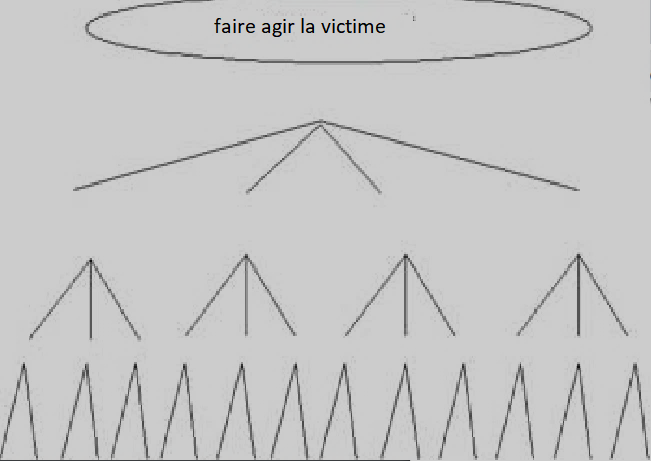 2] Eviter de suivre linéairement (conseil perso) l’attaque que je qualifie « d’arbre des choix » (il existe autant de techniques que d’attaquants…) où l’on agit en fonction des choix que l’on a anticipés de la victime.
Pourquoi ne pas suivre « d’arbre des choix »?
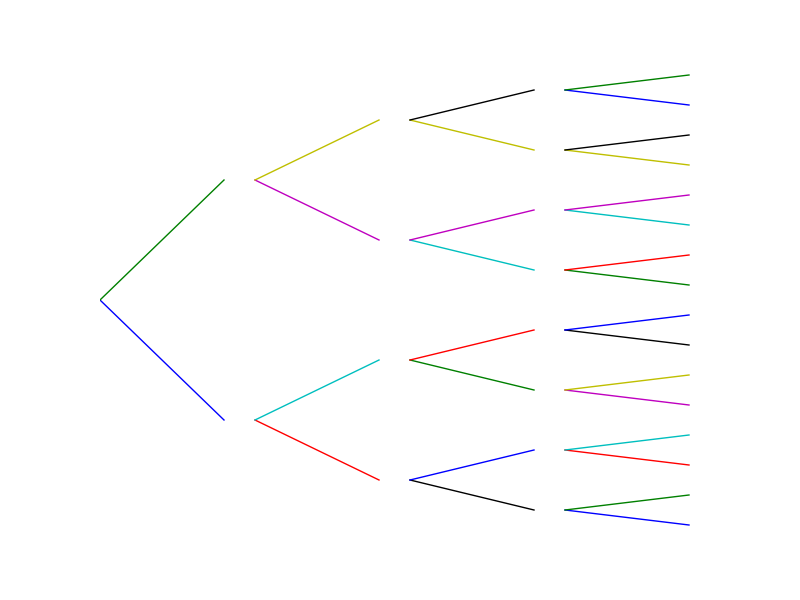 Pourquoi ne pas suivre « d’arbre des choix »?

Car c’est vite se bloquer face à l’inconnu (la réponse D!).
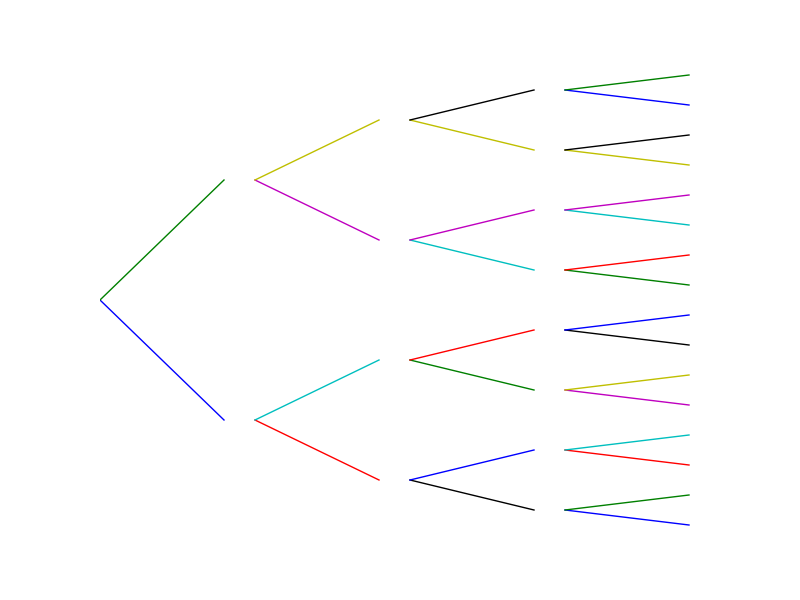 Pourquoi ne pas suivre « d’arbre des choix »?

Car c’est vite se bloquer face à l’inconnu (la réponse D!).

	L’exercice est intéressant pour se faire une idée du « tracé » de la manipulation ou si on n’est pas sûr de soi et si on débute.
	Mais en utilisant les constatations des  sciences sociales (le don contre don de Marcel Mauss par exemple = principe de réciprocité) ou les analyses de Bourdieu, il est possible de développer des techniques efficaces qu’on mobilise seulement au regard d’une ligne directrice, et où l’attaque est contextualisée, personnalisée pour la victime.
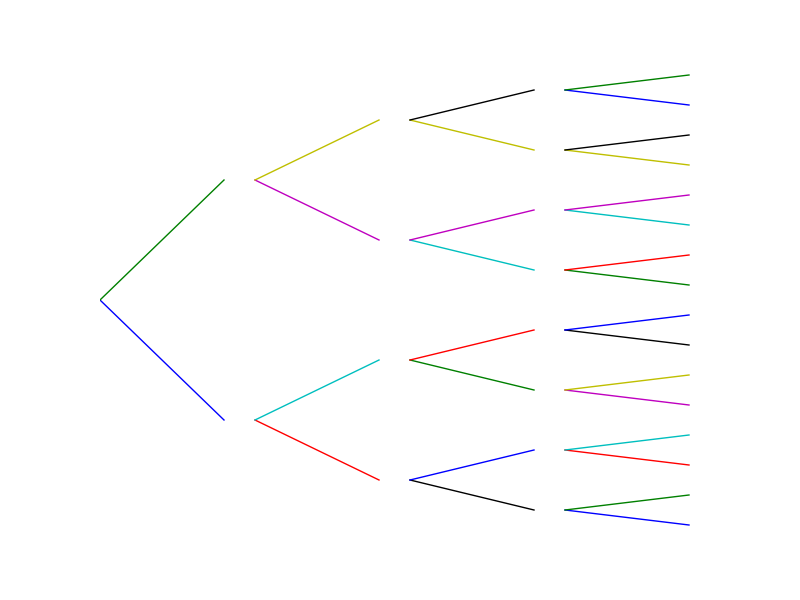 Pourquoi ne pas suivre « d’arbre des choix » 

Par exemple (peut être pas le meilleur mais c’est pour se faire une idée), si on cherche à obtenir le password de quelqu’un…
Pourquoi ne pas suivre « d’arbre des choix » 

Par exemple (peut être pas le meilleur mais c’est pour se faire une idée), si on cherche à obtenir le password de quelqu’un…

On peut se faire passer pour un service technique standard et poser une série de questions qui mèneront à demander explicitement le password… mais on risque que la personne trouve une question louche ou hors contexte ou juste se demande pourquoi un service technique la contacte…
Pourquoi ne pas suivre « d’arbre des choix » 

Par exemple (peut être pas le meilleur mais c’est pour se faire une idée), si on cherche à obtenir le password de quelqu’un…

On peut se faire passer pour un service technique standard et poser une série de questions qui mèneront à demander explicitement le password… mais on risque que la personne trouve une question louche ou hors contexte ou juste se demande pourquoi un service technique la contacte…
Il faut garder à l’esprit que l’on veut le password:
	1 Analyser la cible (par exemple elle est ingénieur informaticien et cherche 	du travail).
	2 Lui proposer de créer un compte pour un cabinet de recrutement factice 	ou lui offrir un petit cadeau (pdf vérolé?) sur des techniques pour améliorer 	son CV (la personne aura plus tendance à lire vu qu’elle est ingénieure 	contrairement à un ouvrier dans le BTP…)
Si on veut discuter OSINT pure…
Si on veut discuter OSINT pure…

1] On peut utiliser les sciences sociales pour trouver des mots clés innovants ou liés à un habitus  pour cibler certains groupes sociaux/culturels.
Si on veut discuter OSINT pure…

1] On peut utiliser les sciences sociales pour trouver des mots clés innovants ou liés à un habitus  pour cibler certains groupes sociaux/culturels.
	Exemples: 
	Combien de mots existent pour désigner des sauvegardes, ou pourraient être 	utilisés pour les désigner?  (backups, save, sauvegardes, sauvegarder, asauver, 	tosave….)
	Combien de façon il y a de nommer de l’argent? La police? Qui les utilise? (la liste 	serait longue…. Et les groupes sociaux qui emploient ces mots aussi nombreux)
Si on veut discuter OSINT pure…

1] On peut utiliser les sciences sociales pour trouver des mots clés innovants ou liés à un habitus  pour cibler certains groupes sociaux/culturels.
	Exemples: 
	Combien de mots existent pour désigner des sauvegardes, ou pourraient être 	utilisés pour les désigner?  (backups, save, sauvegardes, sauvegarder, asauver, 	tosave….)
	Combien de façon il y a de nommer de l’argent? La police? Qui les utilise? (la liste 	serait longue…. Et les groupes sociaux qui emploient ces mots aussi nombreux)

2] On peut utiliser les sciences sociales pour faire des profilages psycho-sociologiques de quelqu’un sans le connaitre vraiment et donc avoir une production de savoir fine à son égard.
Si on veut discuter OSINT pure…

1] On peut utiliser les sciences sociales pour trouver des mots clés innovants ou liés à un habitus  pour cibler certains groupes sociaux/culturels.
	Exemples: 
	Combien de mots existent pour désigner des sauvegardes, ou pourraient être 	utilisés pour les désigner?  (backups, save, sauvegardes, sauvegarder, asauver, 	tosave….)
	Combien de façon il y a de nommer de l’argent? La police? Qui les utilise? (la liste 	serait longue…. Et les groupes sociaux qui emploient ces mots aussi nombreux)

2] On peut utiliser les sciences sociales pour faire des profilages psycho-sociologiques de quelqu’un sans le connaitre vraiment et donc avoir une production de savoir fine à son égard.
	Exemple: il suffit de prendre deux pages facebook « random » et comparer ce qui 	distingue un fan de Booba à un fan de Mozart….
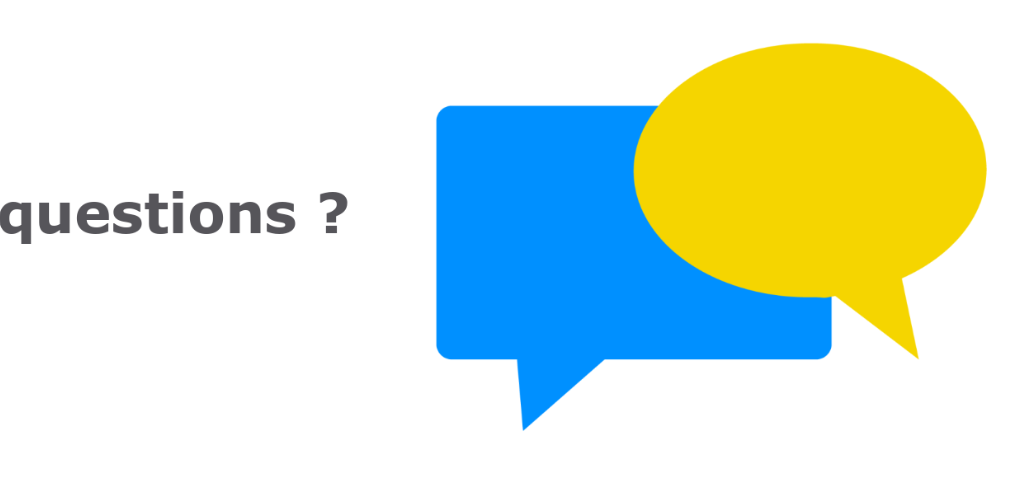